полезные исКопаемые
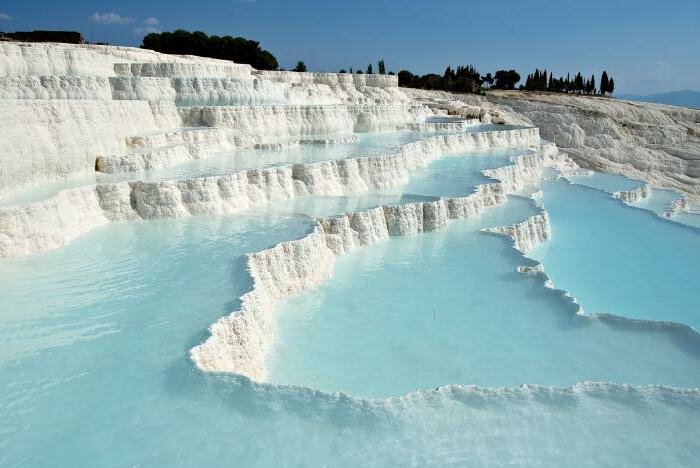 Цель: Ознакомление детей с полезным ископаемым –солью.
Познавательное  развитие:
*познакомить детей с солью, её свойствами;
*систематизировать  знания  о  полезных ископаемых -  песке, глине, торфе, меле, камнях;
* развивать умение анализировать, делать выводы;
*воспитывать бережное отношение к природным богатствам.
Социально - коммуникативное развитие:
*совершенствовать умение самостоятельно готовить материал к  проведению исследований, убирать своё рабочее  место;
*развивать  навык взаимопомощи, сотрудничества;
*воспитывать коммуникативные качества детей.
Речевое  развитие:
*продолжать работу по обогащению природоведческого словаря (соленец, поваренная, керамзит);
*упражнять в умении  подбирать  прилагательные к существительному – соль;
*совершенствовать умение составлять небольшие рассказы из личного опыта, вести диалог;
*воспитывать умение слушать своего товарища.
Художественно – эстетическое  развитие:
*совершенствовать умение творчески применять ранее усвоенные способы изображения предметов;
*развивать умение самостоятельно подбирать необходимый материал для творчества;
*воспитывать аккуратность в работе.
Физическое развитие.
*закреплять  умение в прыжках на 2х ногах с продвижением вперёд, в  лазании;
*развивать  тактильную чувствительность и мелкую моторику  рук;
* воспитание волевых качеств (смелость, решительность, уверенность в своих силах, выдержка, настойчивость в преодолении трудностей).
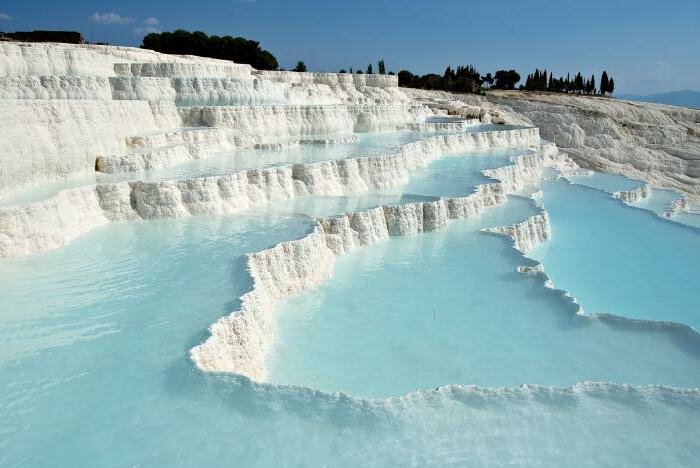 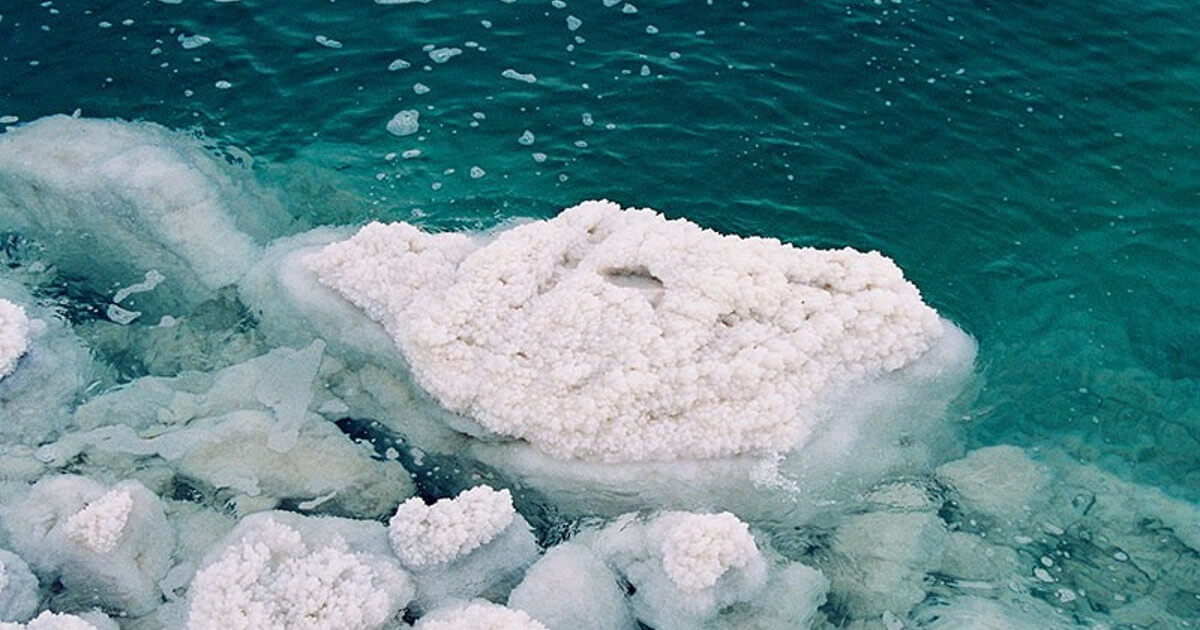 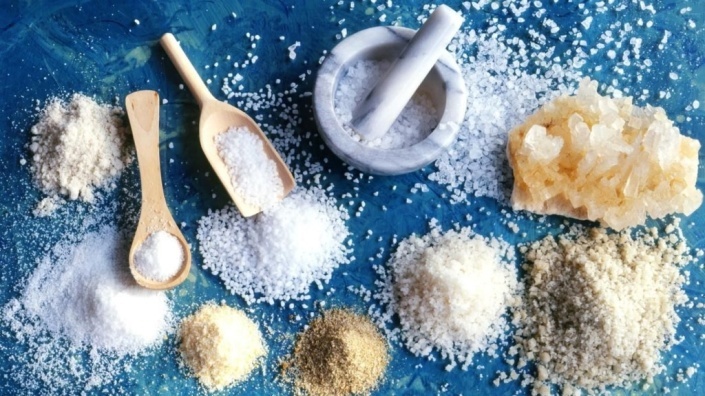 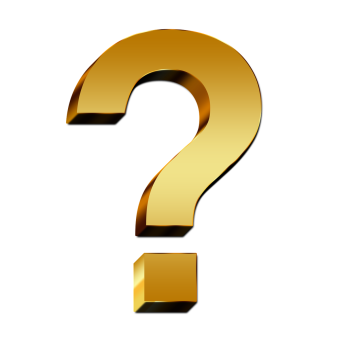 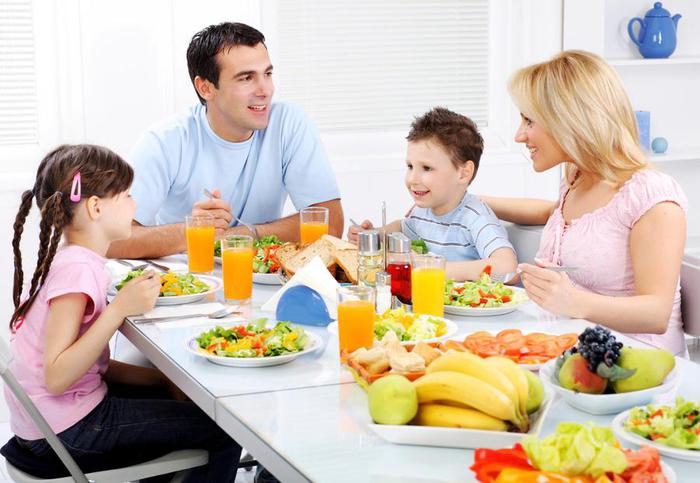 Какая бывает соль?
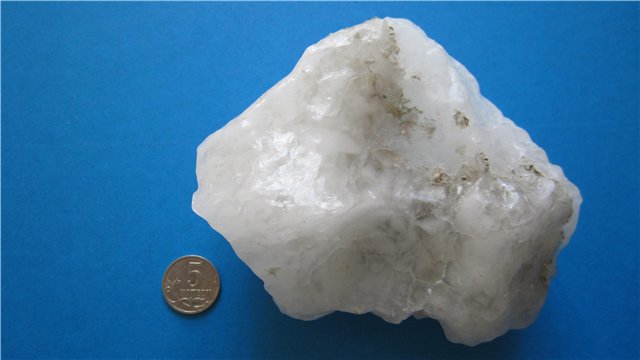 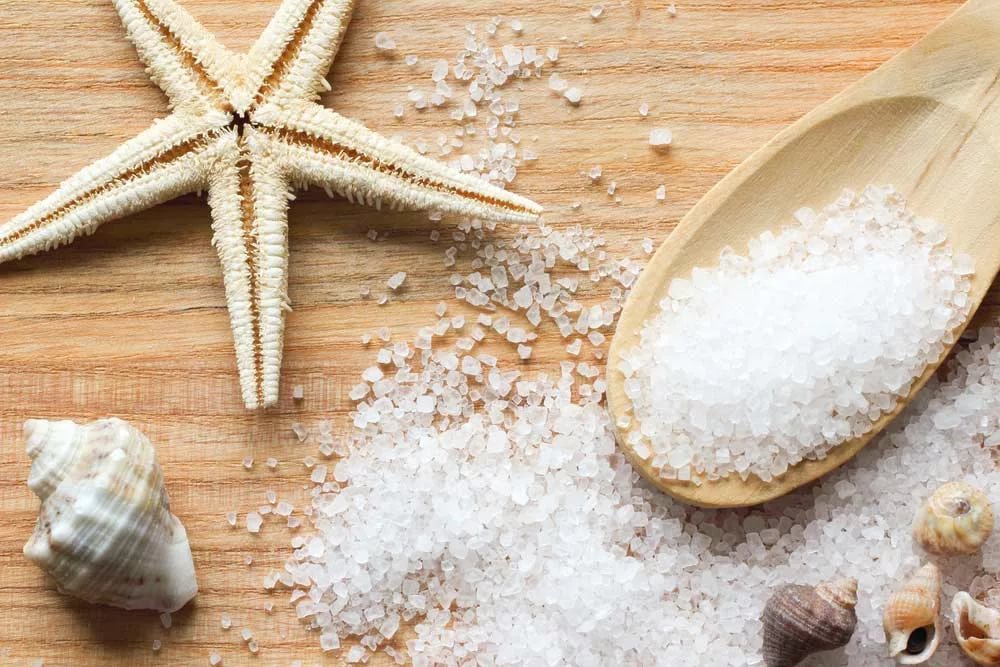 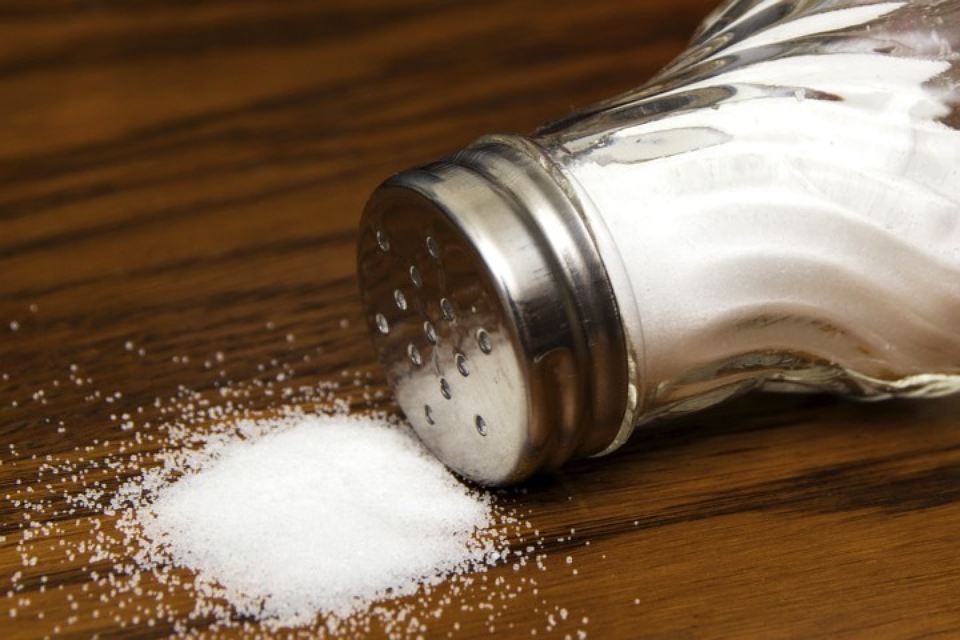 Каменная соль
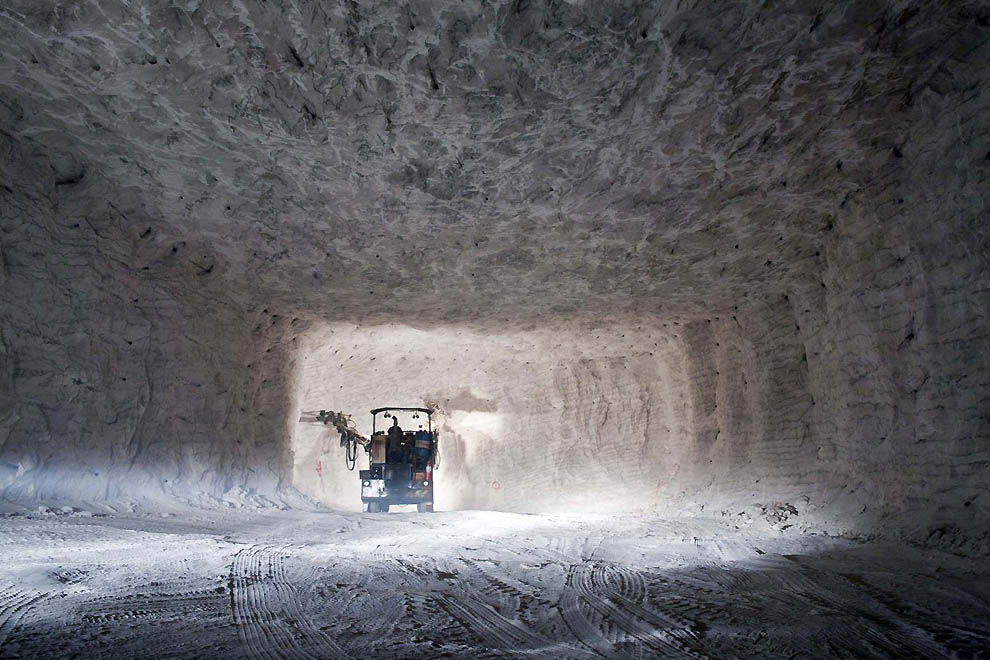 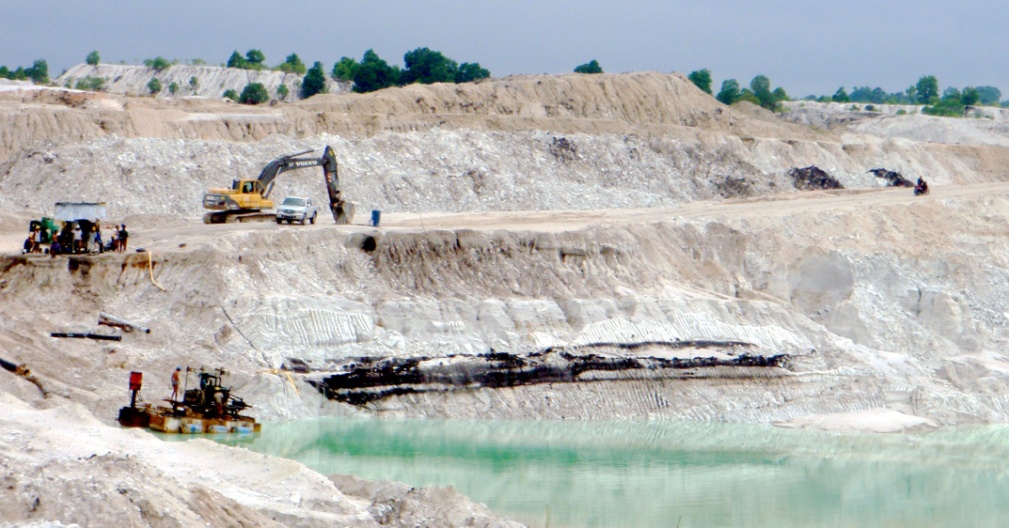 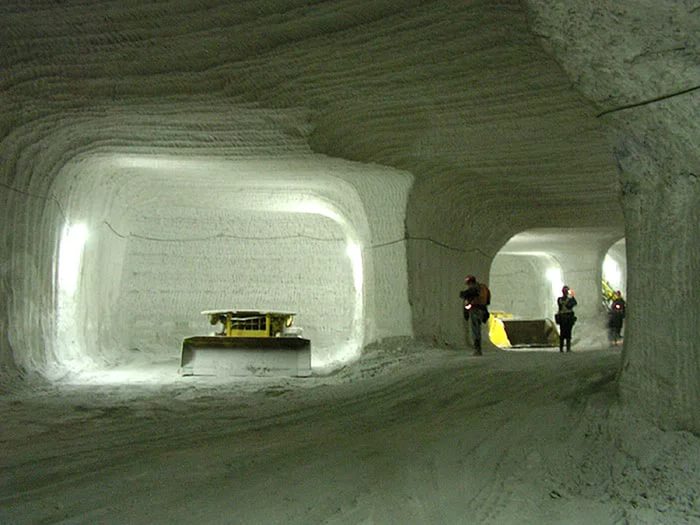 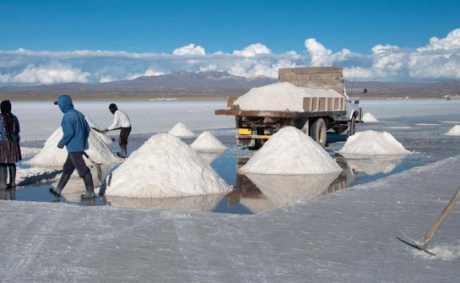 Морская соль
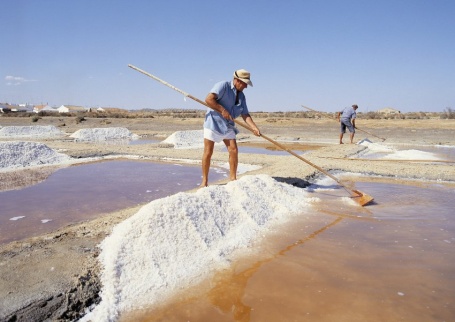 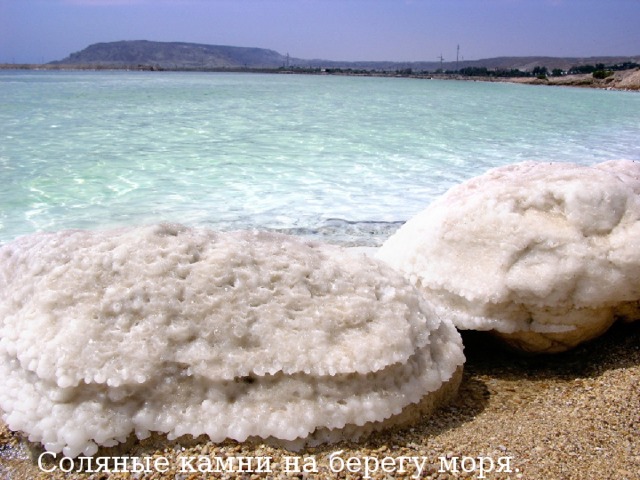 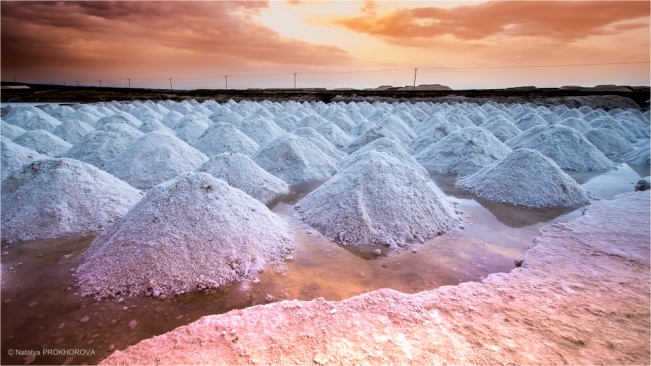 Поваренная соль
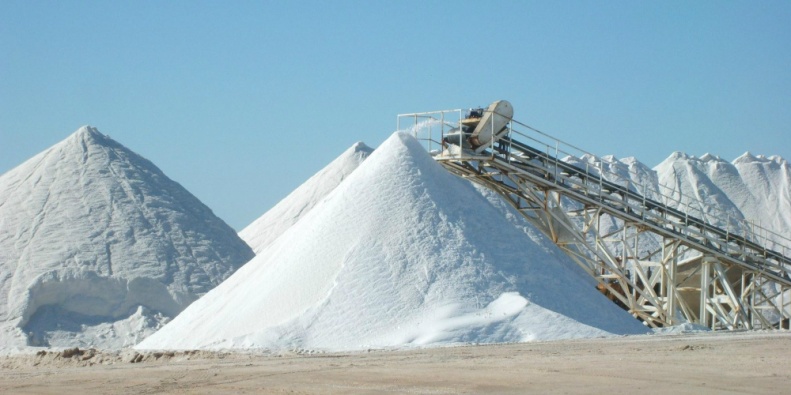 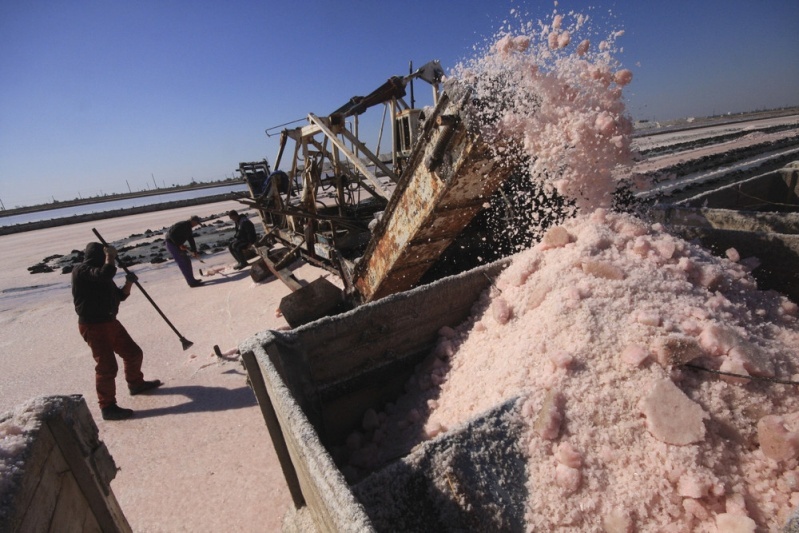 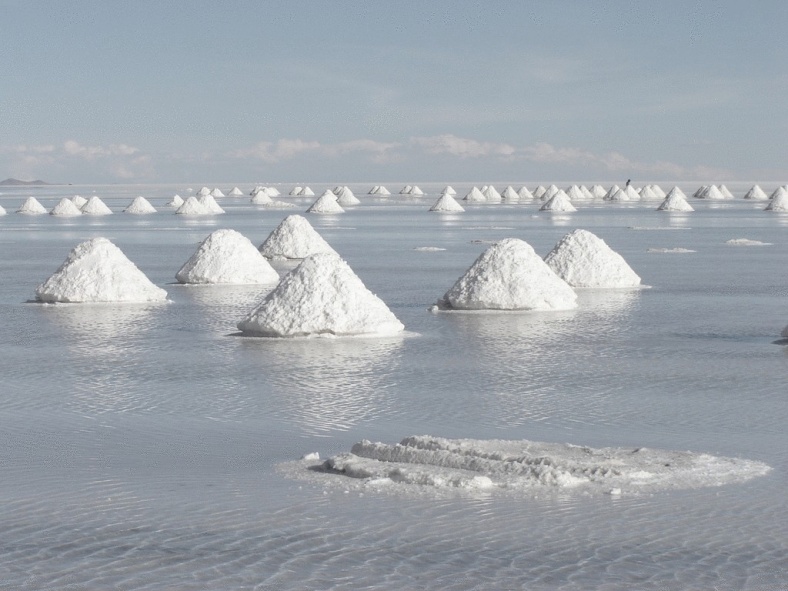 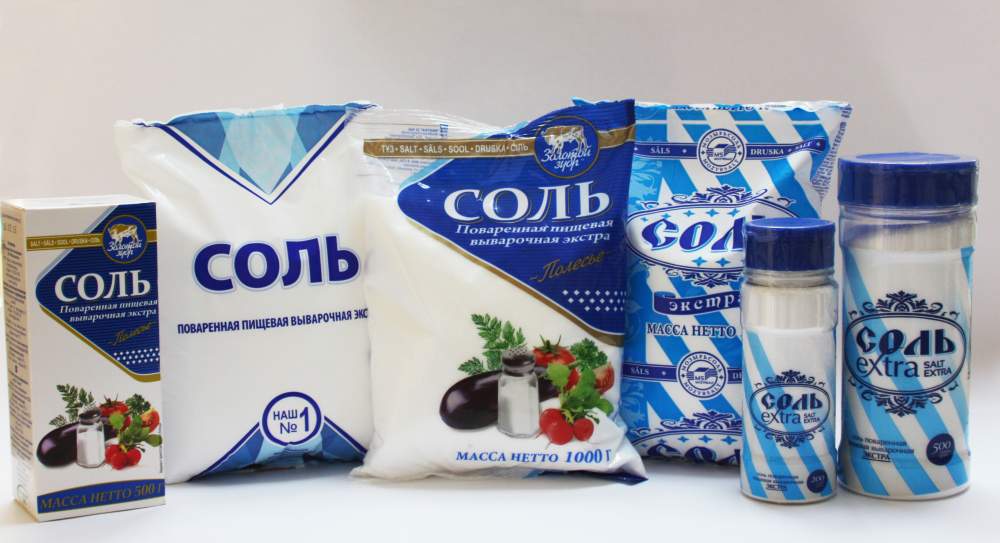 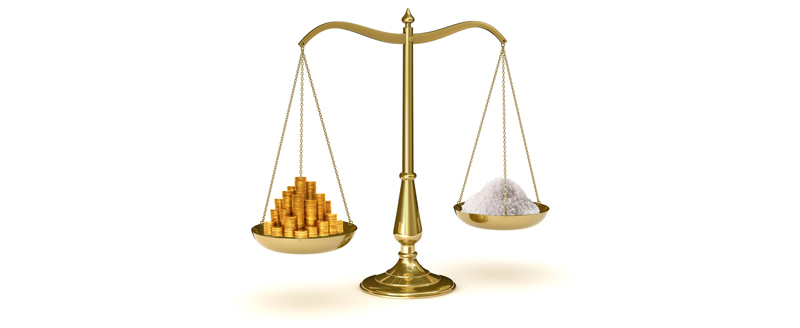 Использование соли
Использование соли  в приготовлении пищи,
 
консервировании овощей на зиму.
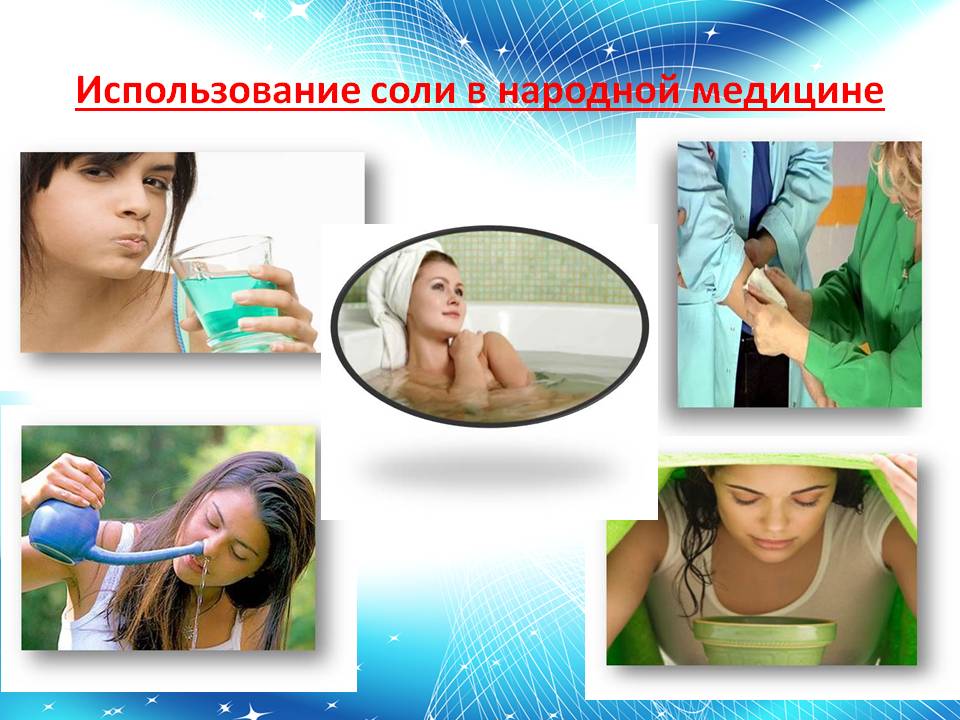 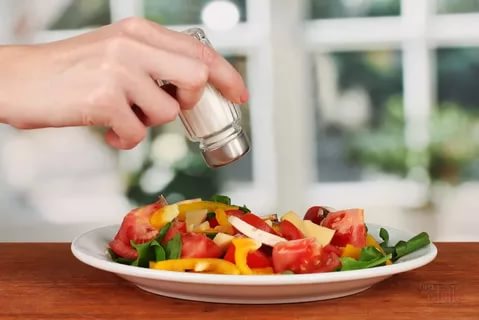 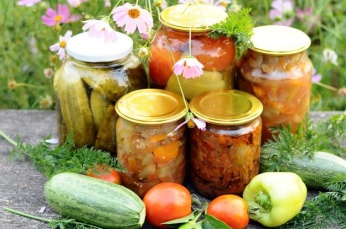 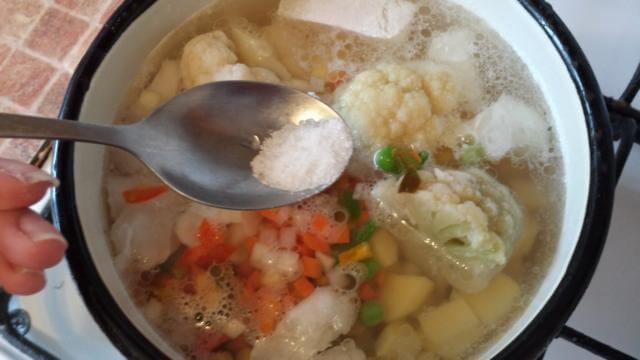 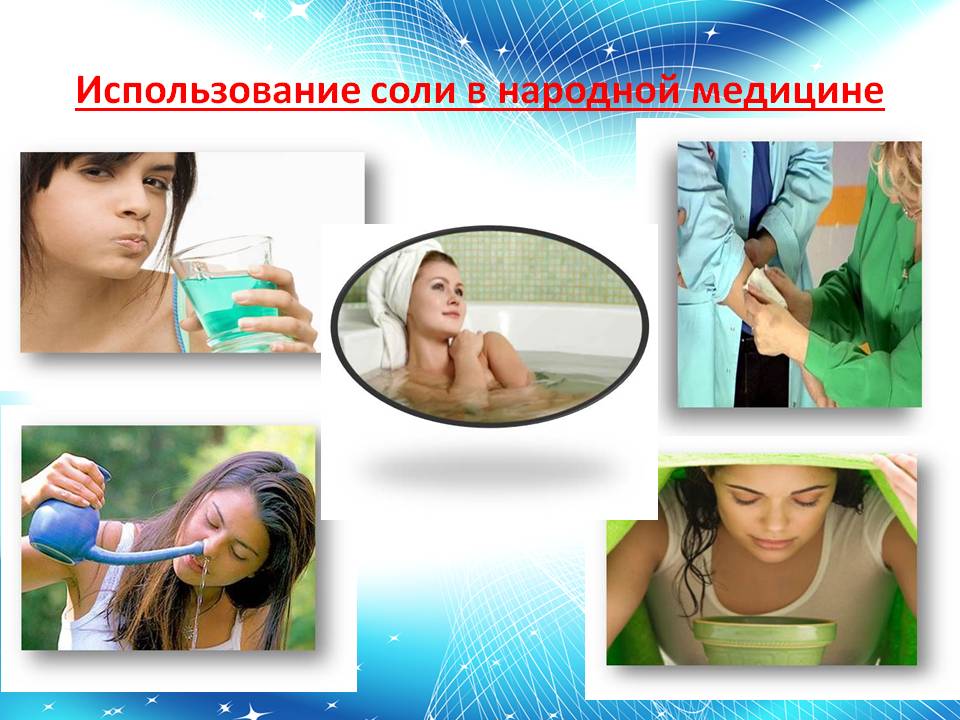 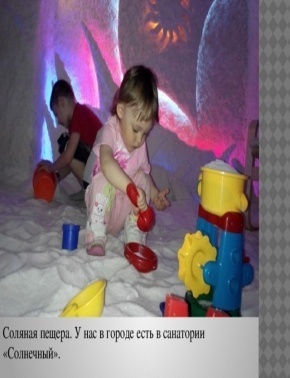 Соль нужна и в хозяйстве
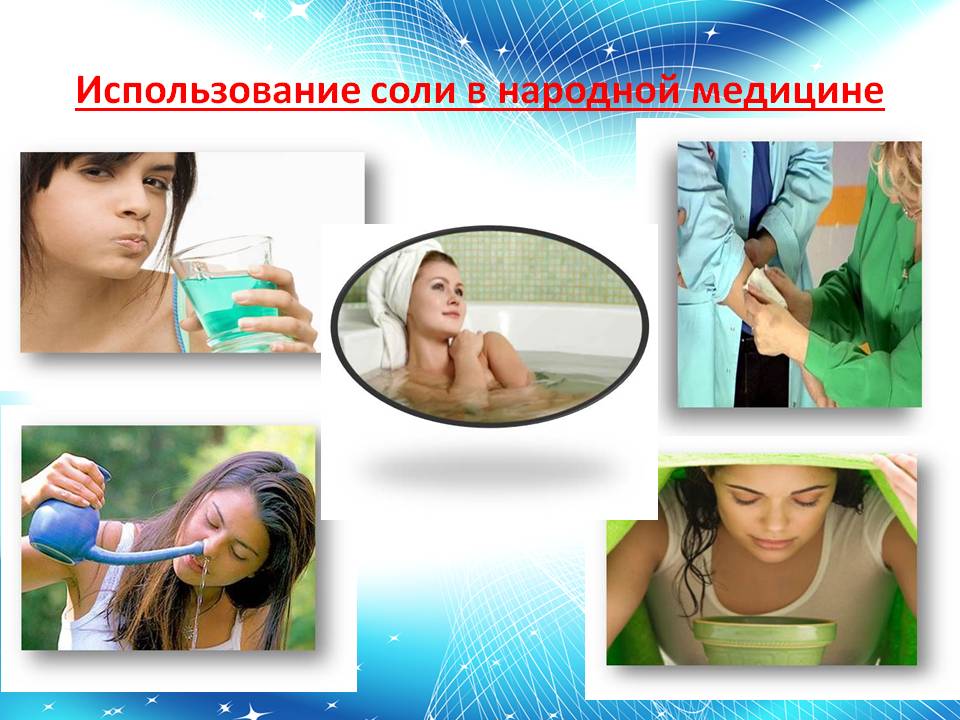 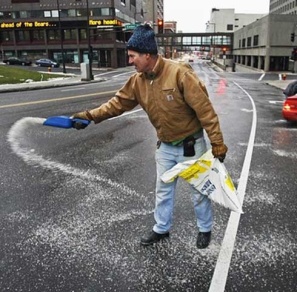 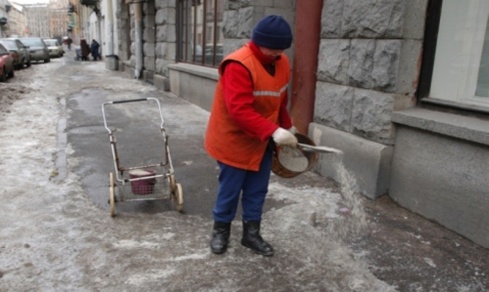 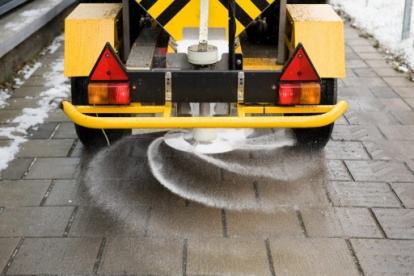 Соль используют  для   подкормки животных
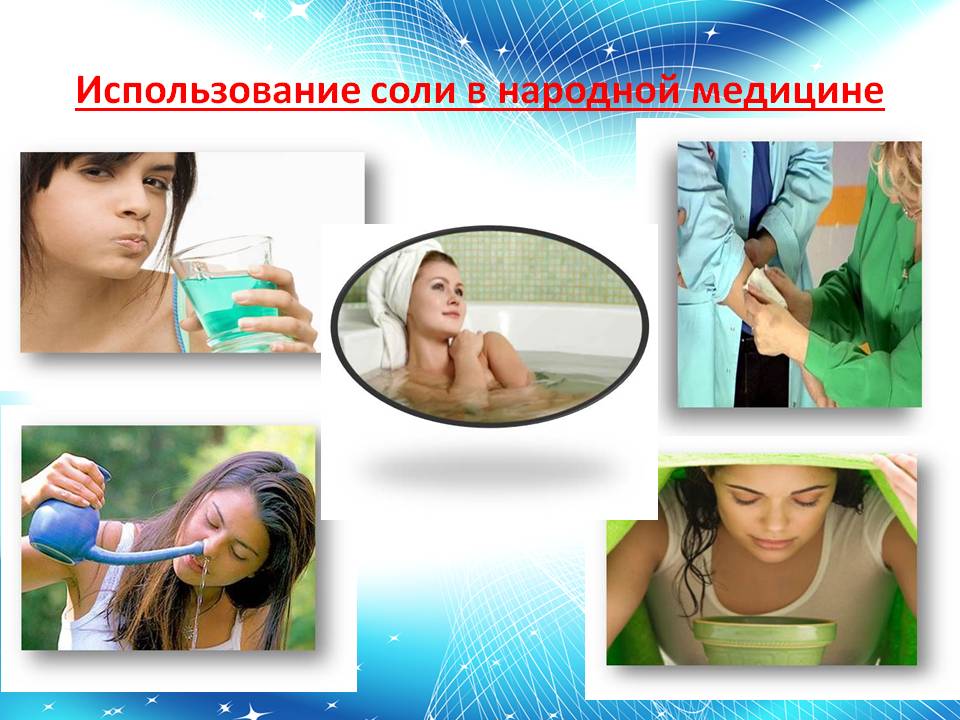 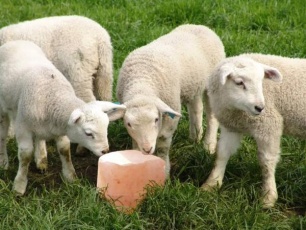 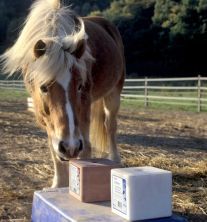 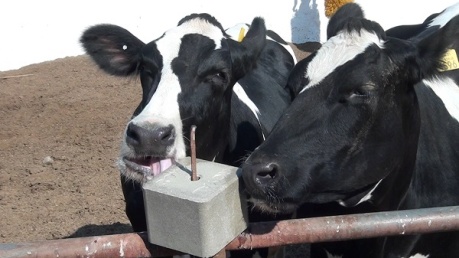 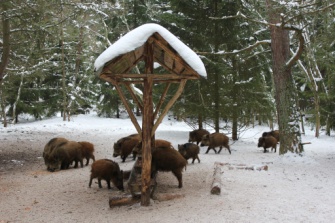 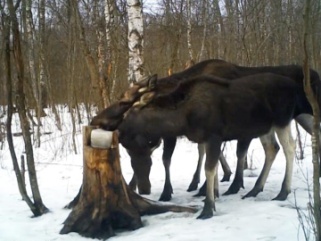 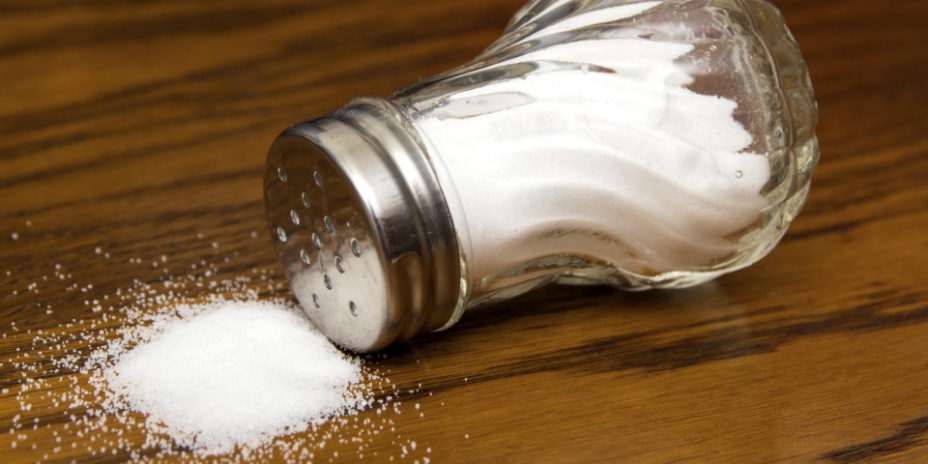 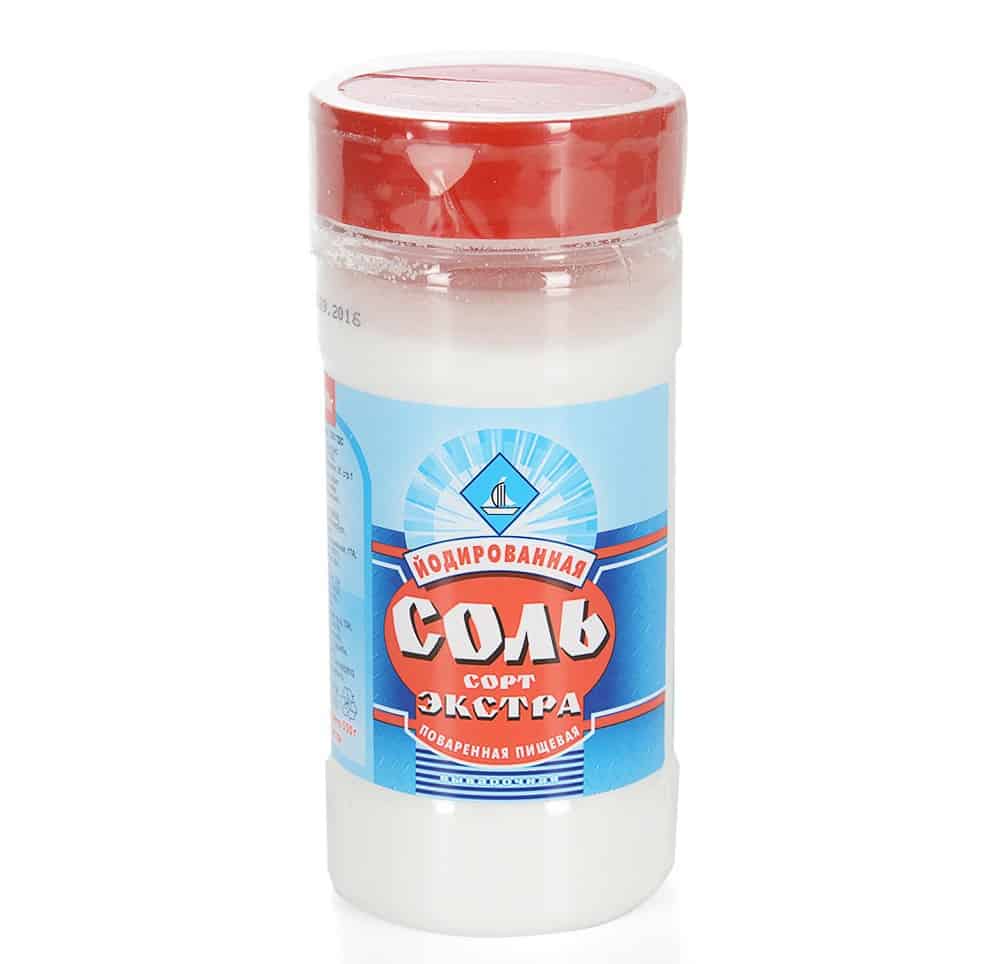 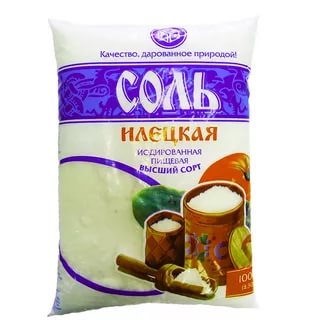 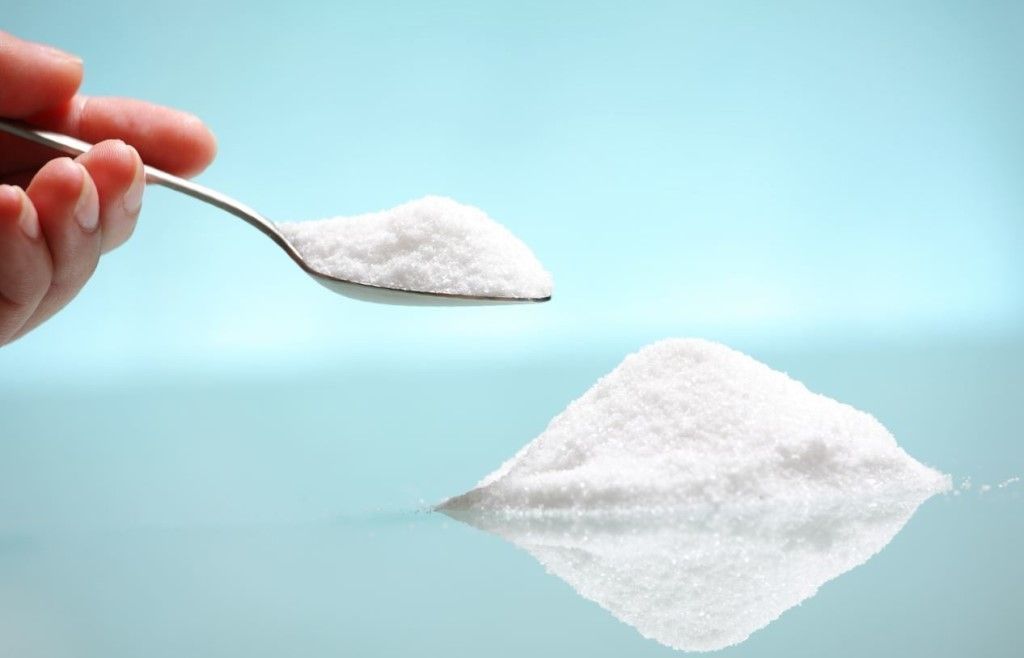 полезные исКопаемые
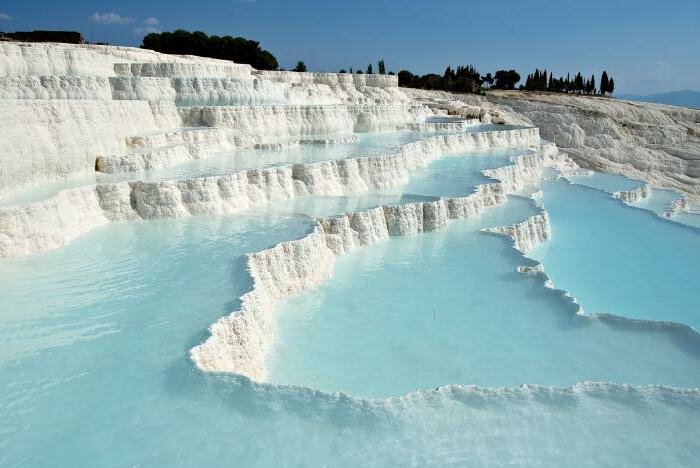